Презентация к классному часу по теме 

«Хлеб»
Автор: Иванова Елена Викторовна, учитель начальных классов
ГБОУ СОШ №72
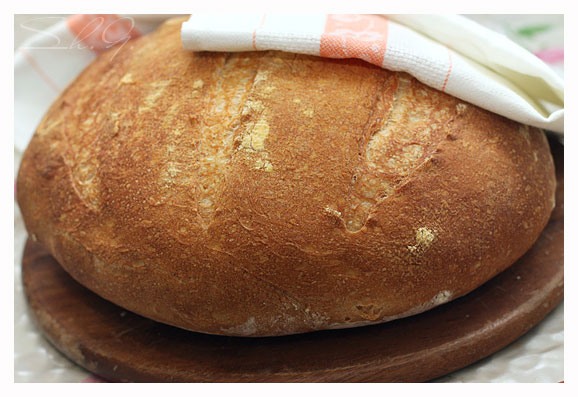 Как хлеб на стол пришёл
Положили в землю зерно
Колосок
С поля уберет
Замесит
Нарежет
Как хлеб на стол пришёл
Положили в землю зерно
Колосок
С поля убрали
Обмолотили зерно
Перемололи в муку
Замесили
Испекли
Нарезали
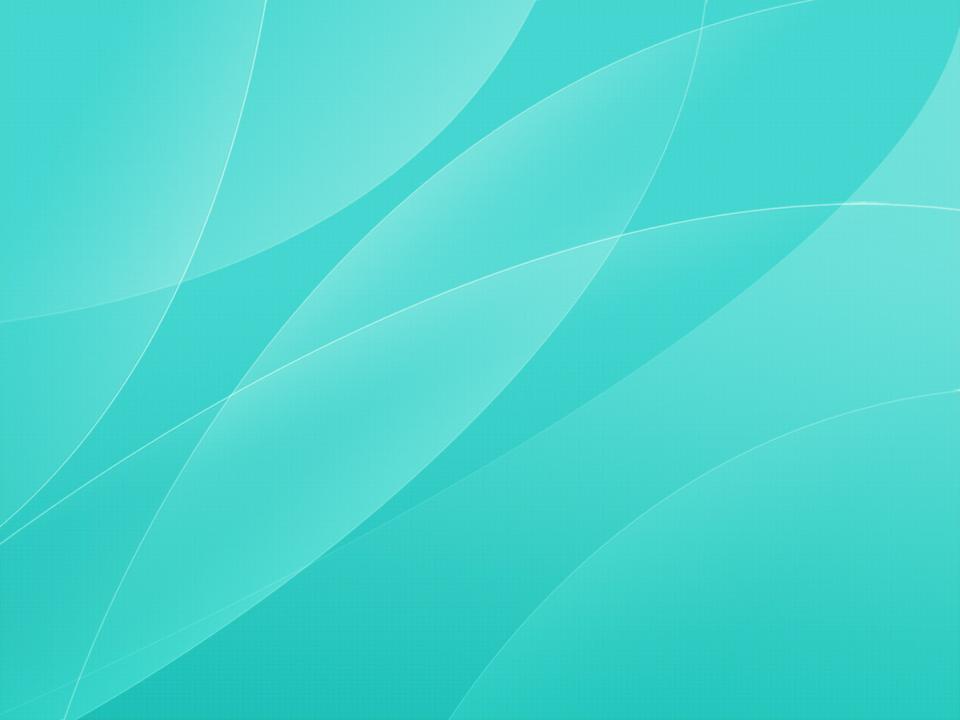 7. Он работает на мельнице.
5. Он убирает пшеницу с по-
     ля.
2. Он выпекает и продаёт
     булки.
3. Он выращивает хлеб.
4. Он пашет землю.
6. Он водит машину .
1. Он печёт хлеб.
1.
П
Е
А
Р
Ь
2.
Б
У
Л
Ч
Н
И
К
3.
Х
Е
Б
О
Р
О
Б
4.
Т
Р
А
К
Т
Р
И
С
Т
К
О
М
А
Й
Н
Ё
Р
5.
В
Д
И
Т
Е
Л
Ь
6.
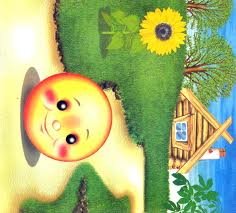 М
Е
Л
Ь
Н
7.
И
« Хлеб всему голова»
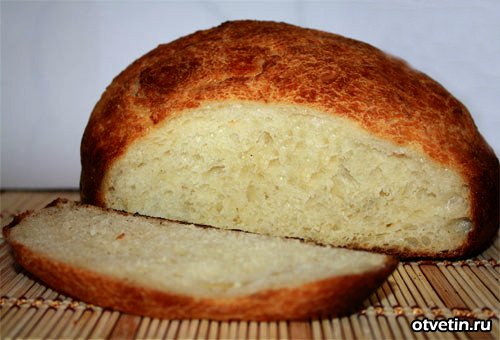 Кто трудится, чтобы к нам   
            на стол пришёл хлеб?
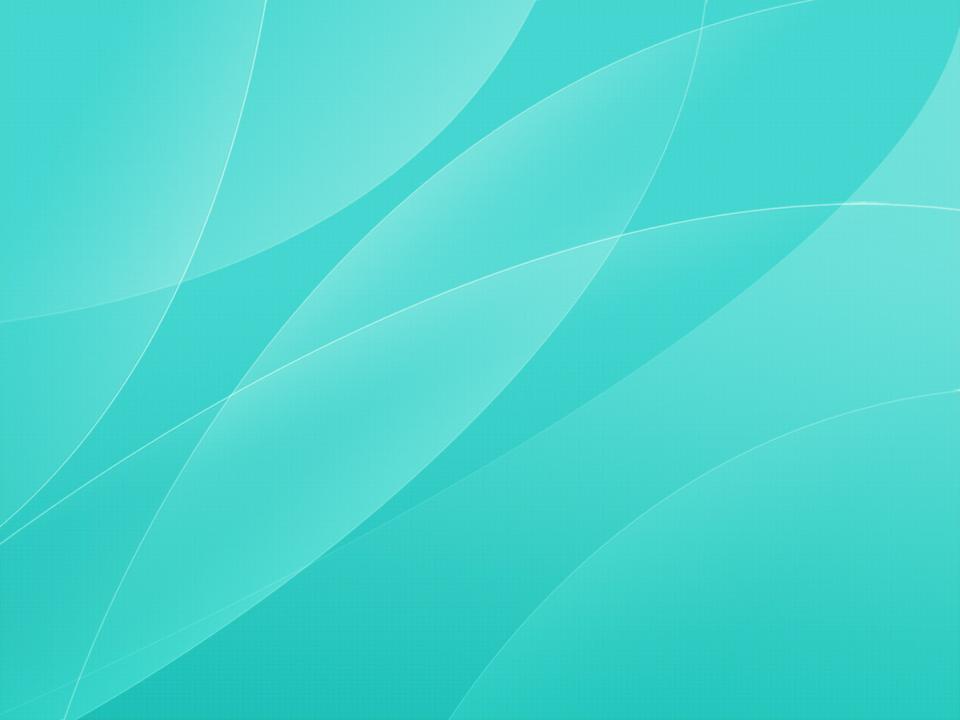 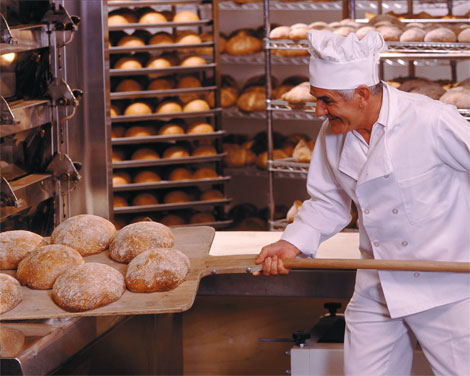 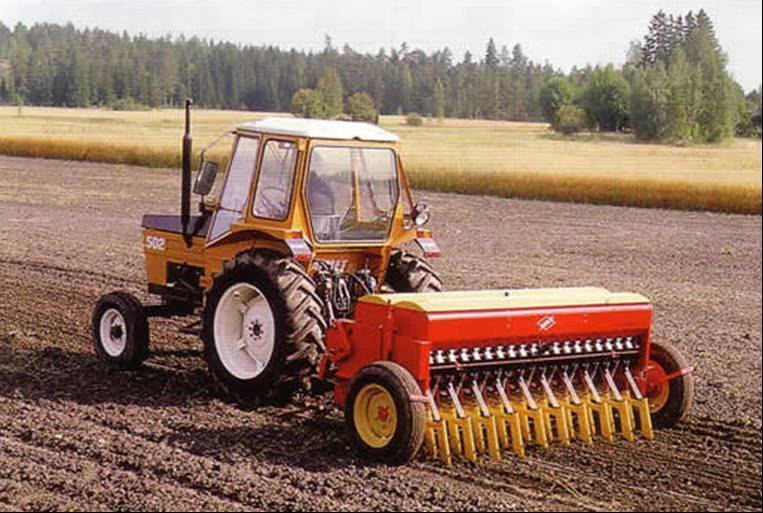 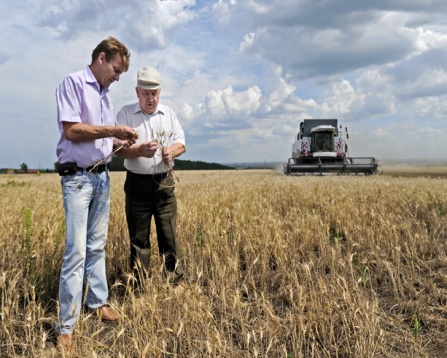 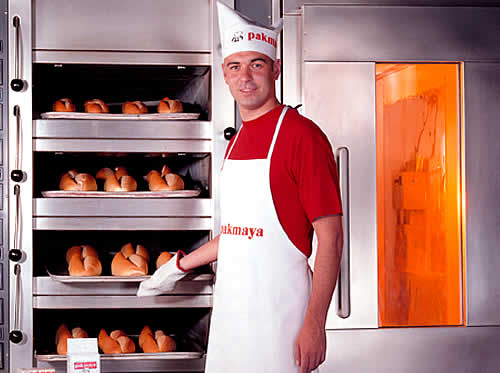 тракторист
пекарь
агроном
булочник
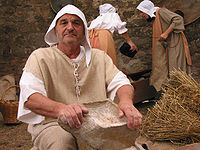 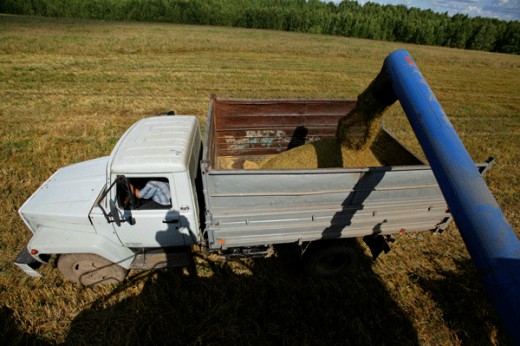 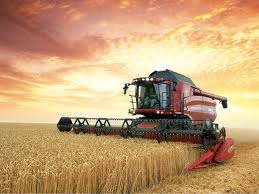 мельник
водитель
комбайнёр
В блокадном Ленинграде
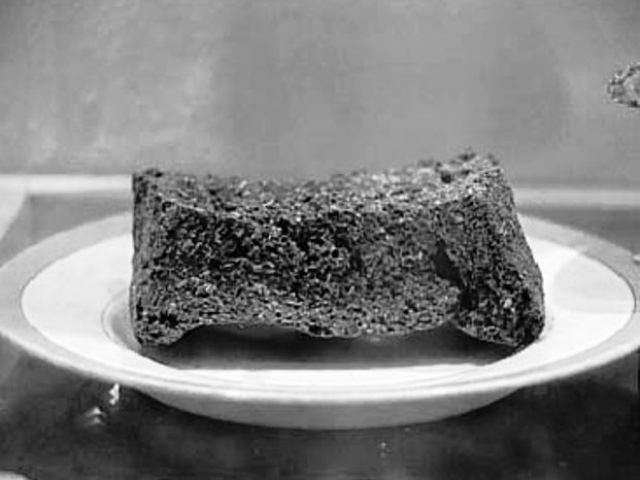 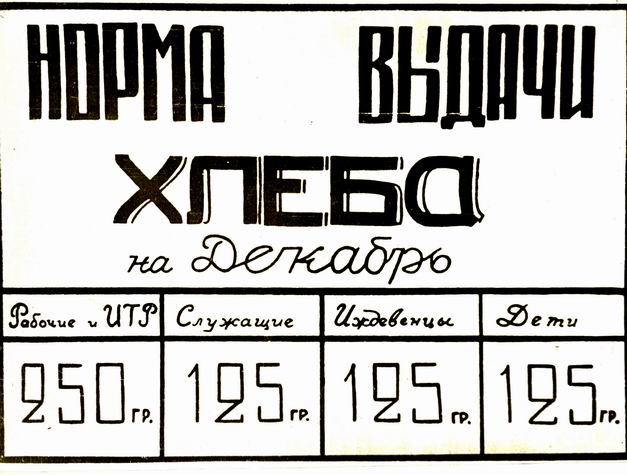 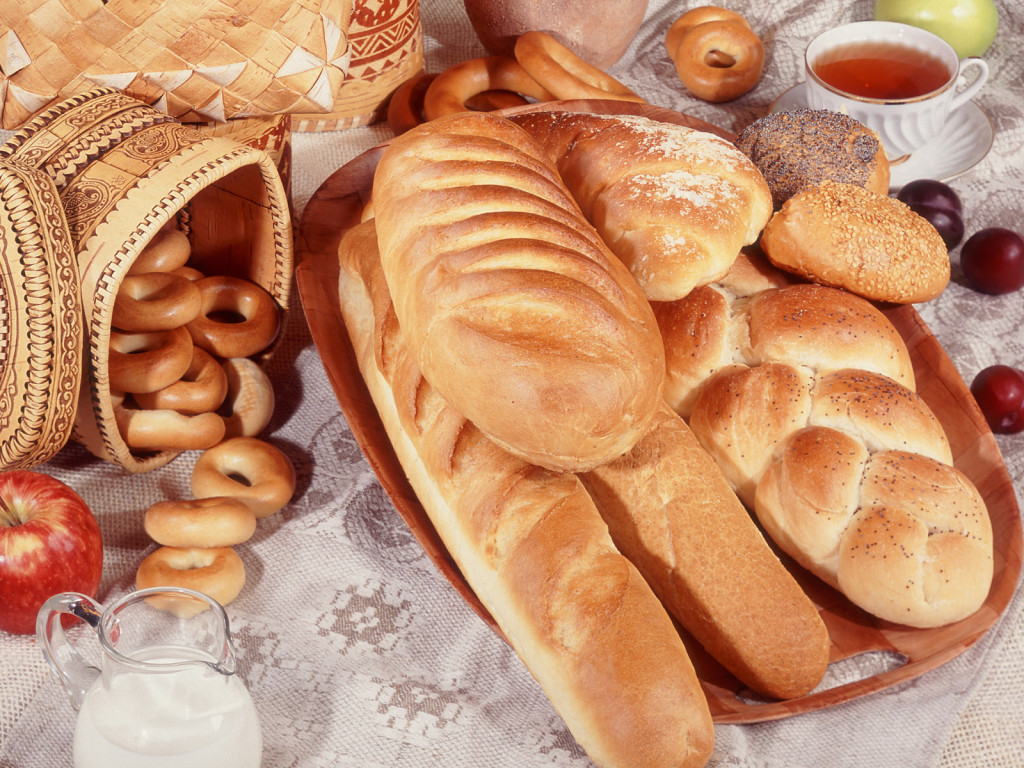 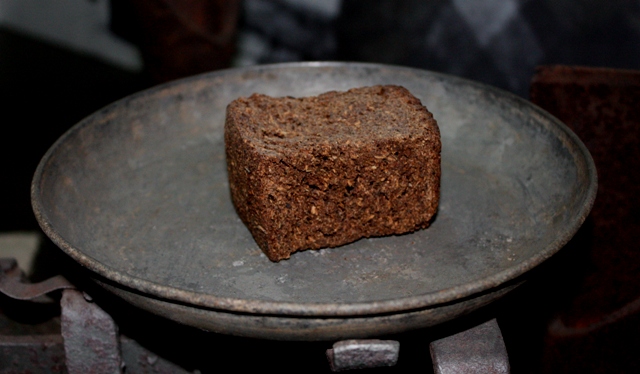 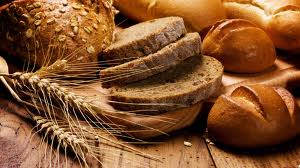 Источники:
Изображения  с сайтов:
1.  leningradpobeda.ru
2.  photographer.ru
3.  kizhi.karelia.ru
4.  wikipedia.org
5.  kommersant.uz
6.  hlebopechka.ru
7.  4vsar.ru
8.  vmeste-rastem.ru
9.  otvetin.ru
10.  fermer.in.ua
11. top68.ru
12. kazan.aif.ru
Кроссворд из презентации неизвестного автора с сайта “Детские презентации” - http://viki.rdf.ru